POSTER TITLE
COLLABORATORS (NAME, TITLE; NAME, TITLE; NAME, TITLE)
Institution; City/State
BACKGROUND
Background #1
Background #2
Background #3
Background #4
METHODS
Method #1
Method #2
Method #3
RESULTS
Results #1
Results #2
Results #3
Results #4
CONCLUSIONS
Conclusion #1
Conclusion #2
Conclusion #3
CONTACT INFORMATION
NAME, MD or PhD
Title
Institution/School or Educational Society
Name@gmail.com
     123-456-7890
     LinkedInName
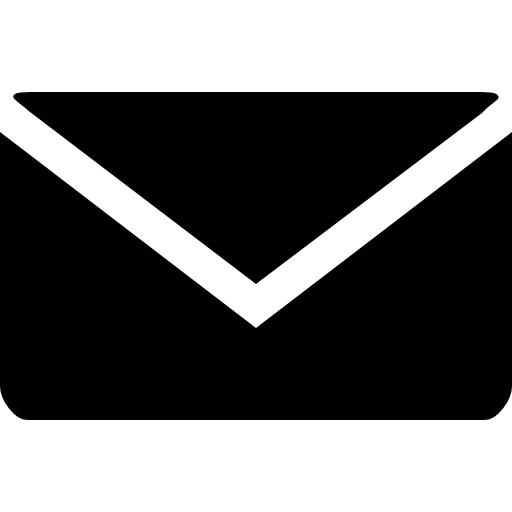 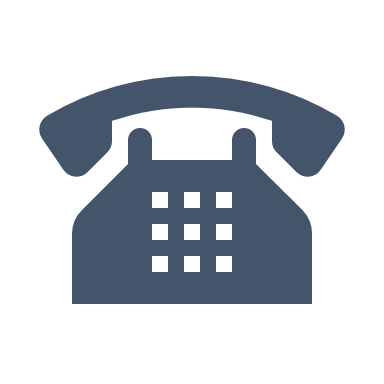 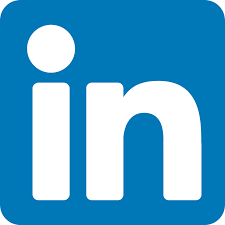 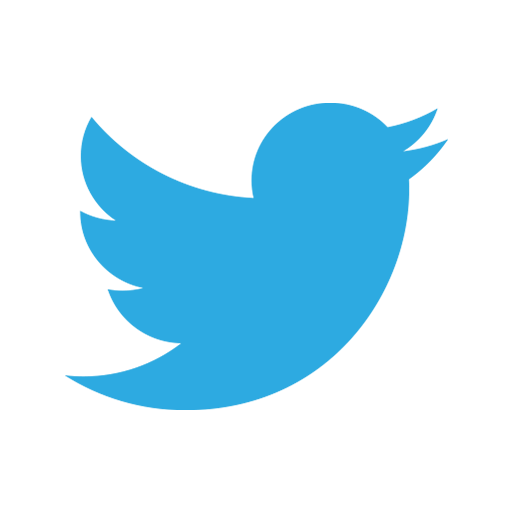 @SamplePerson